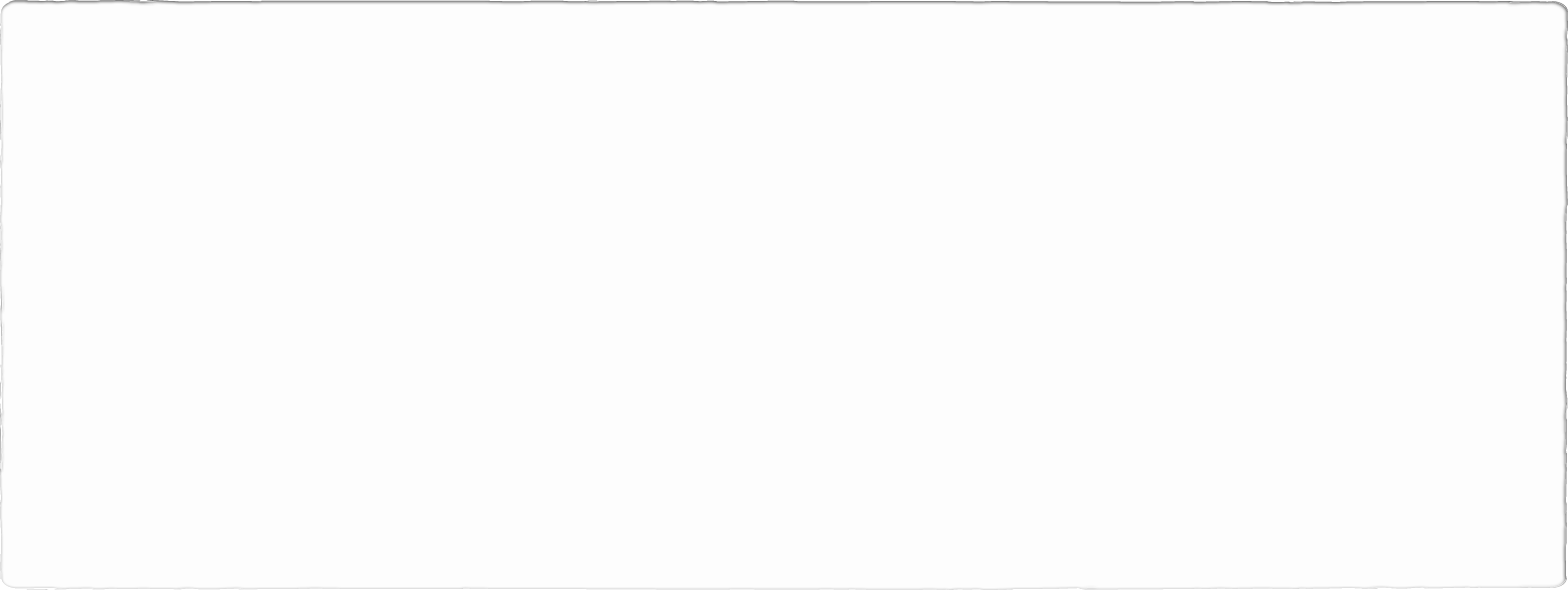 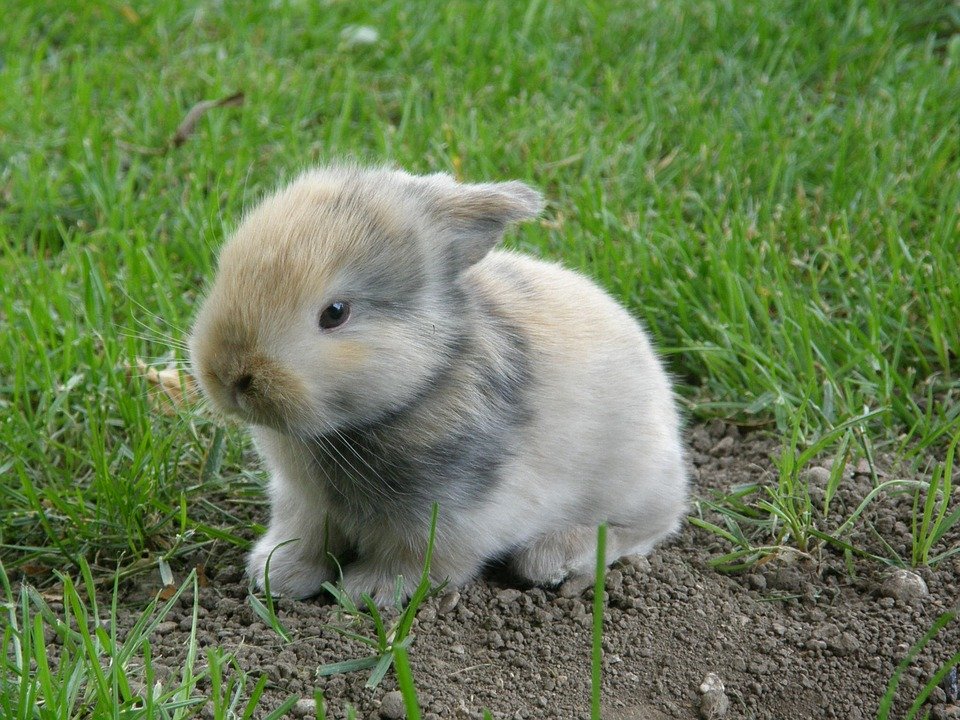 Feel free to write notes before we start
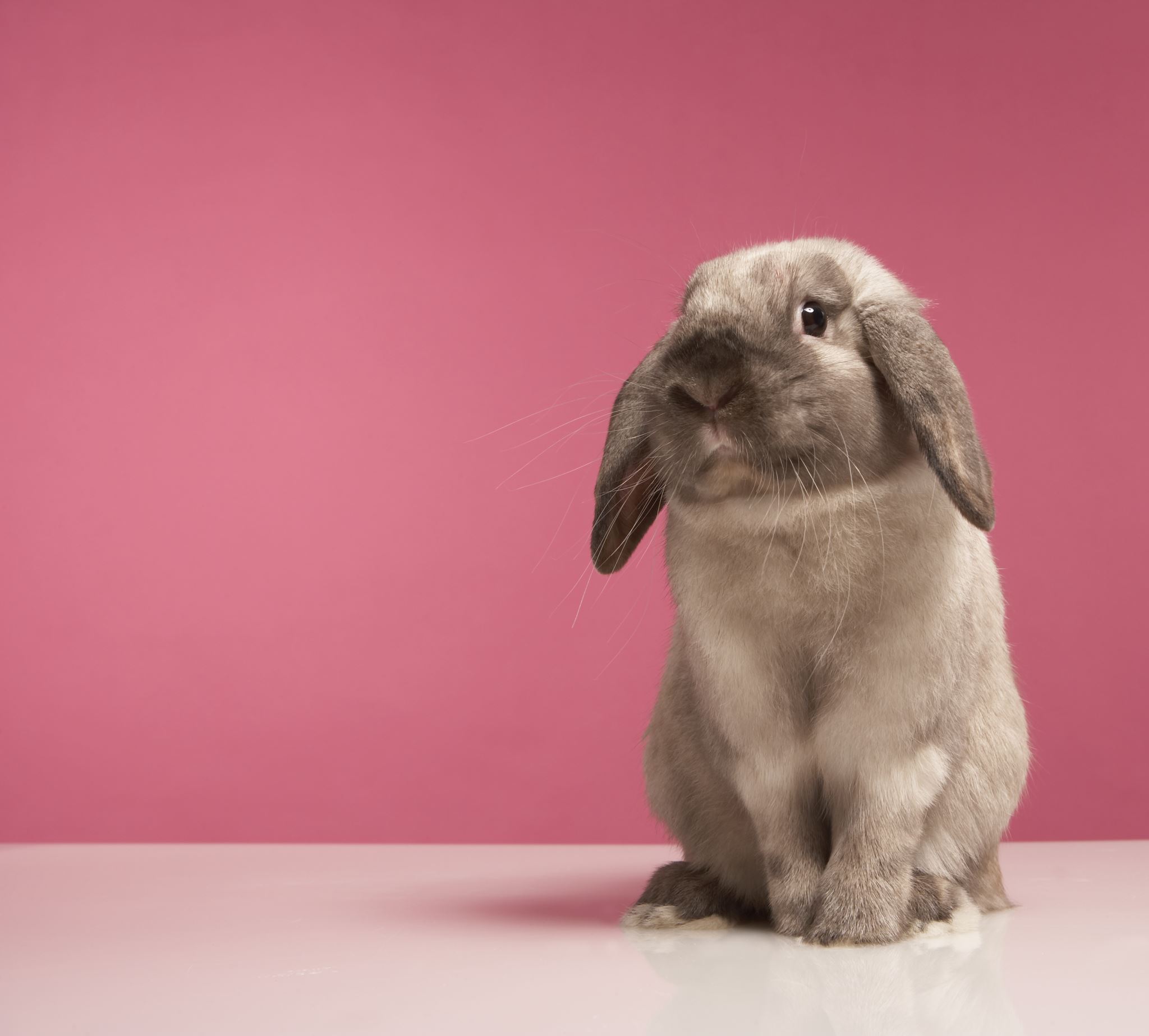 Facts about rabbits
By Dallas Sherman
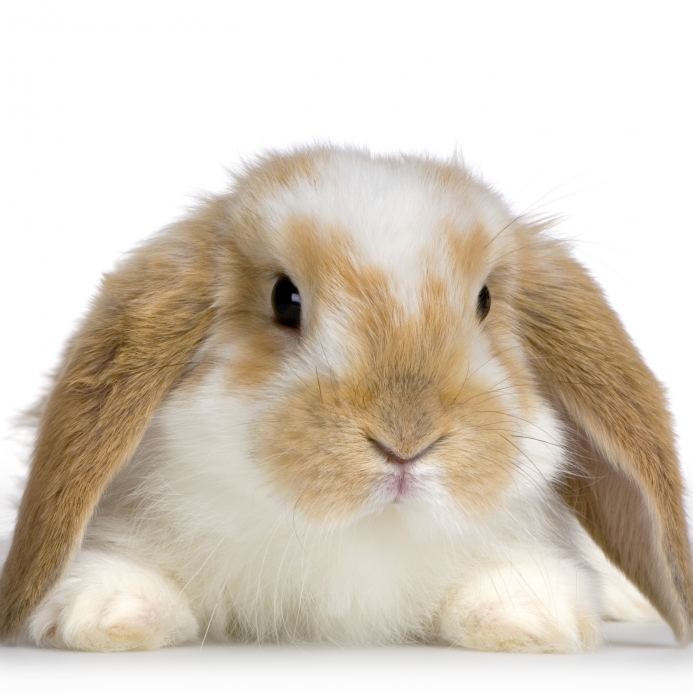 Do you know that female rabbits are called does.
This Photo by Unknown author is licensed under CC BY-SA.
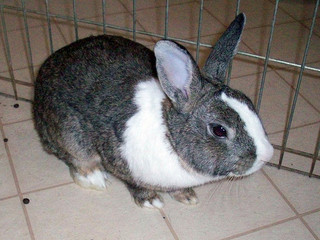 Do you know that male rabbits are called bucks.
This Photo by Unknown author is licensed under CC BY-NC-ND.
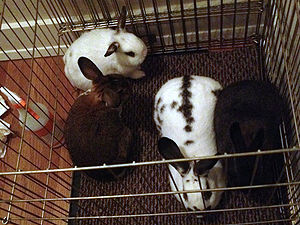 Do you know that rabbits live in groups
This Photo by Unknown author is licensed under CC BY-SA.
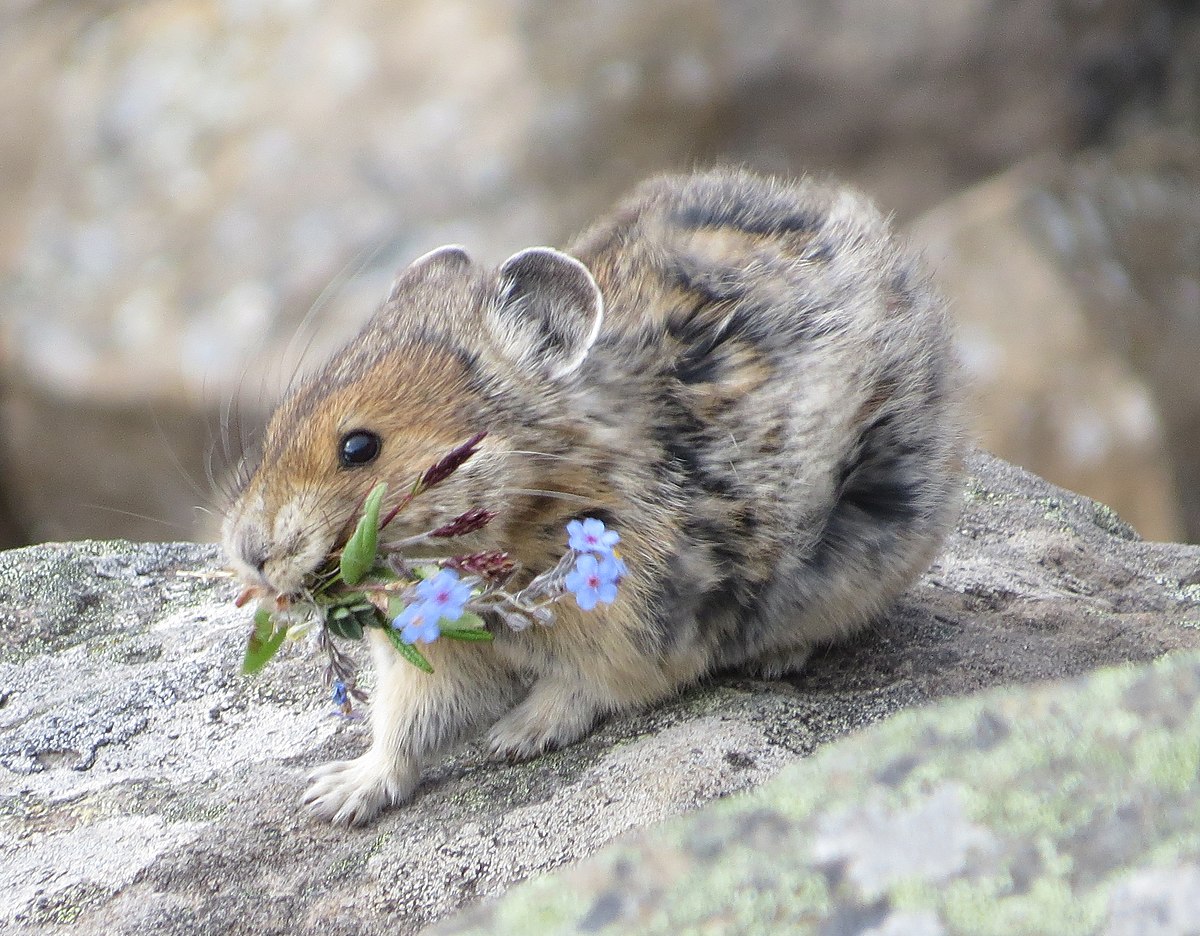 Do you know that rabbits live North America
This Photo by Unknown author is licensed under CC BY-SA.
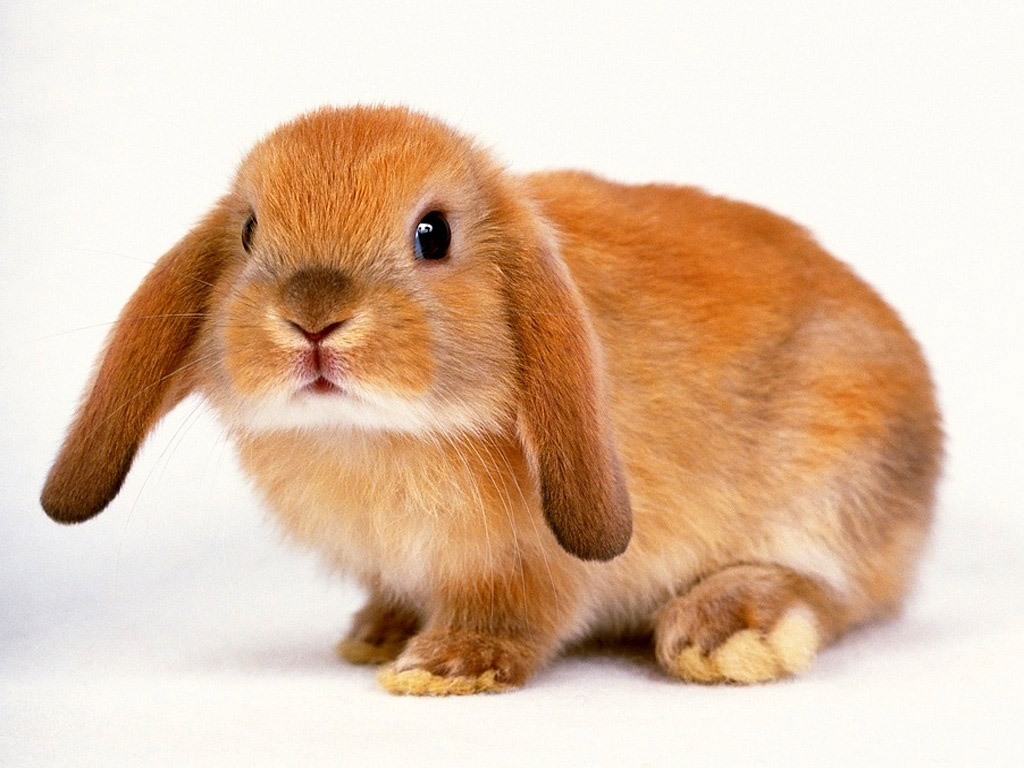 Do you know rabbits life span is 1 to 2 years in the wild.
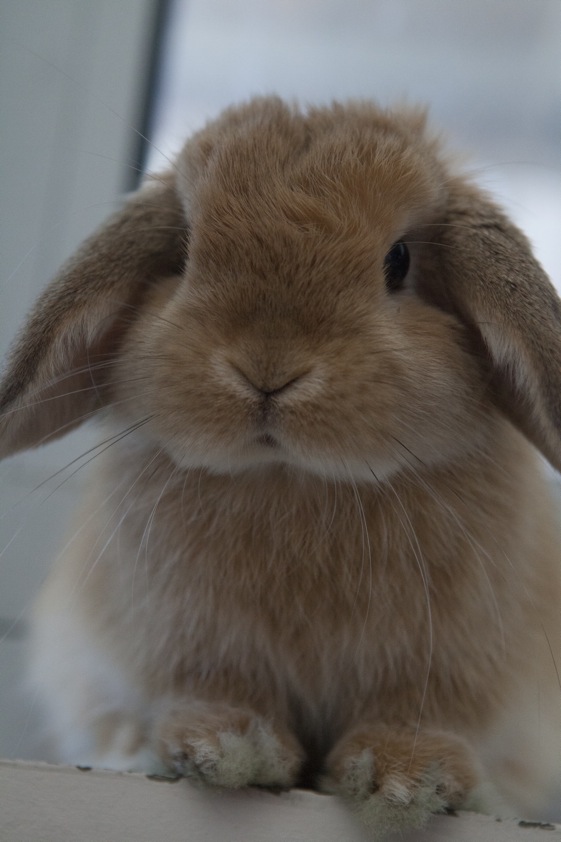 Some rabbits are as big as a toddler.
This Photo by Unknown author is licensed under CC BY-SA.
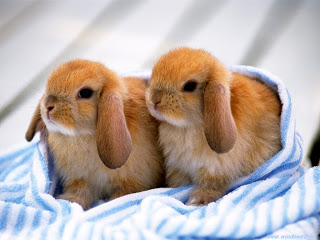 Rabbits  have long ears, 10cm and 4in.
This Photo by Unknown author is licensed under CC BY-NC-ND.
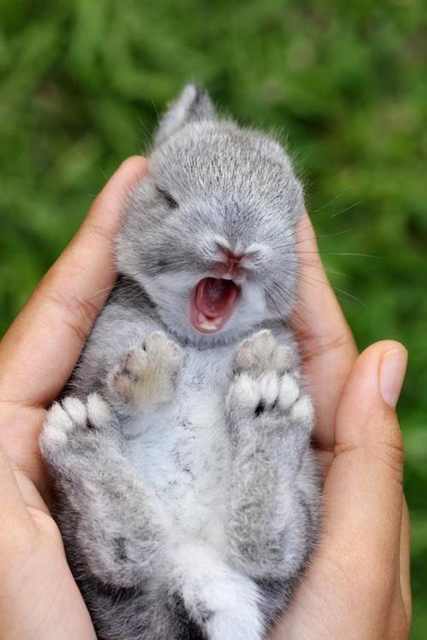 Rabbits daily sleep is 8.4 hours .
This Photo by Unknown author is licensed under CC BY-SA-NC.
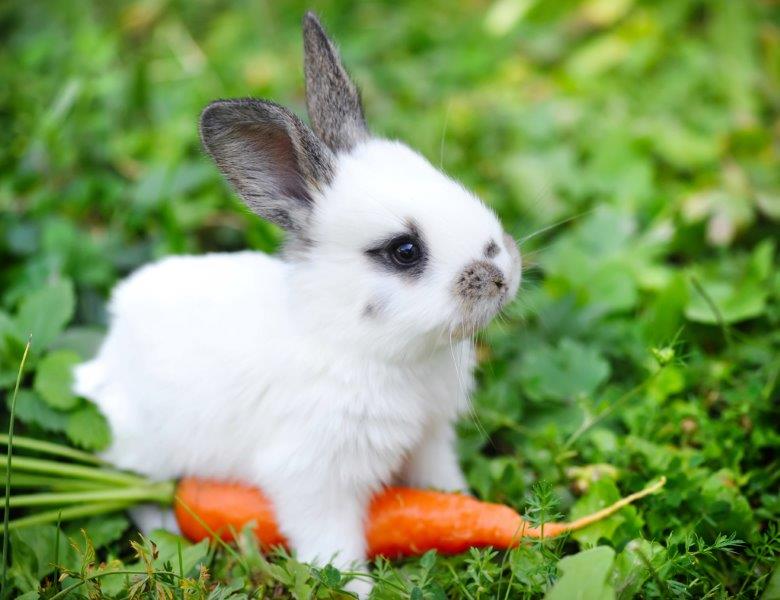 Did you know that rabbits can't live off carrots
This Photo by Unknown author is licensed under CC BY.
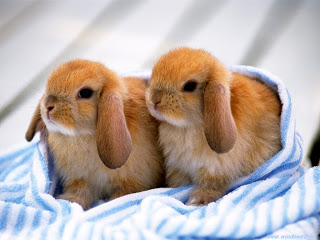 Baby rabbits are called kittens
This Photo by Unknown author is licensed under CC BY-NC-ND.
Think, do you have any questions
Thank you for listening. Have a nice day. Hope  you enjoyed it.